Essai de Photoshop audio
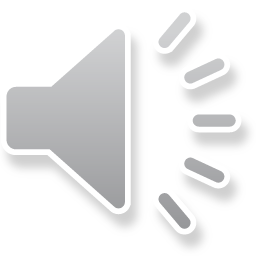 Ceci est le première essai de plugin de présentation de photoshop sur wordpress
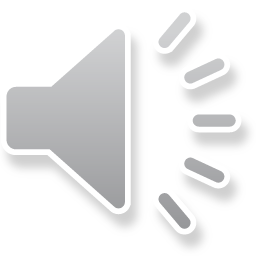 Ici pas de son
Ici on remet du son
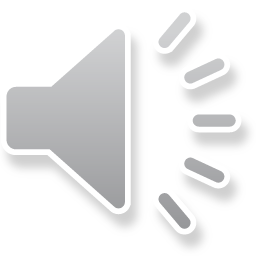 Merci et a bientoo
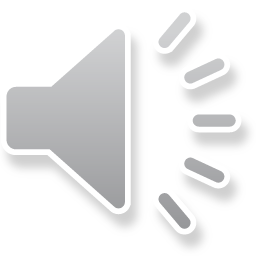